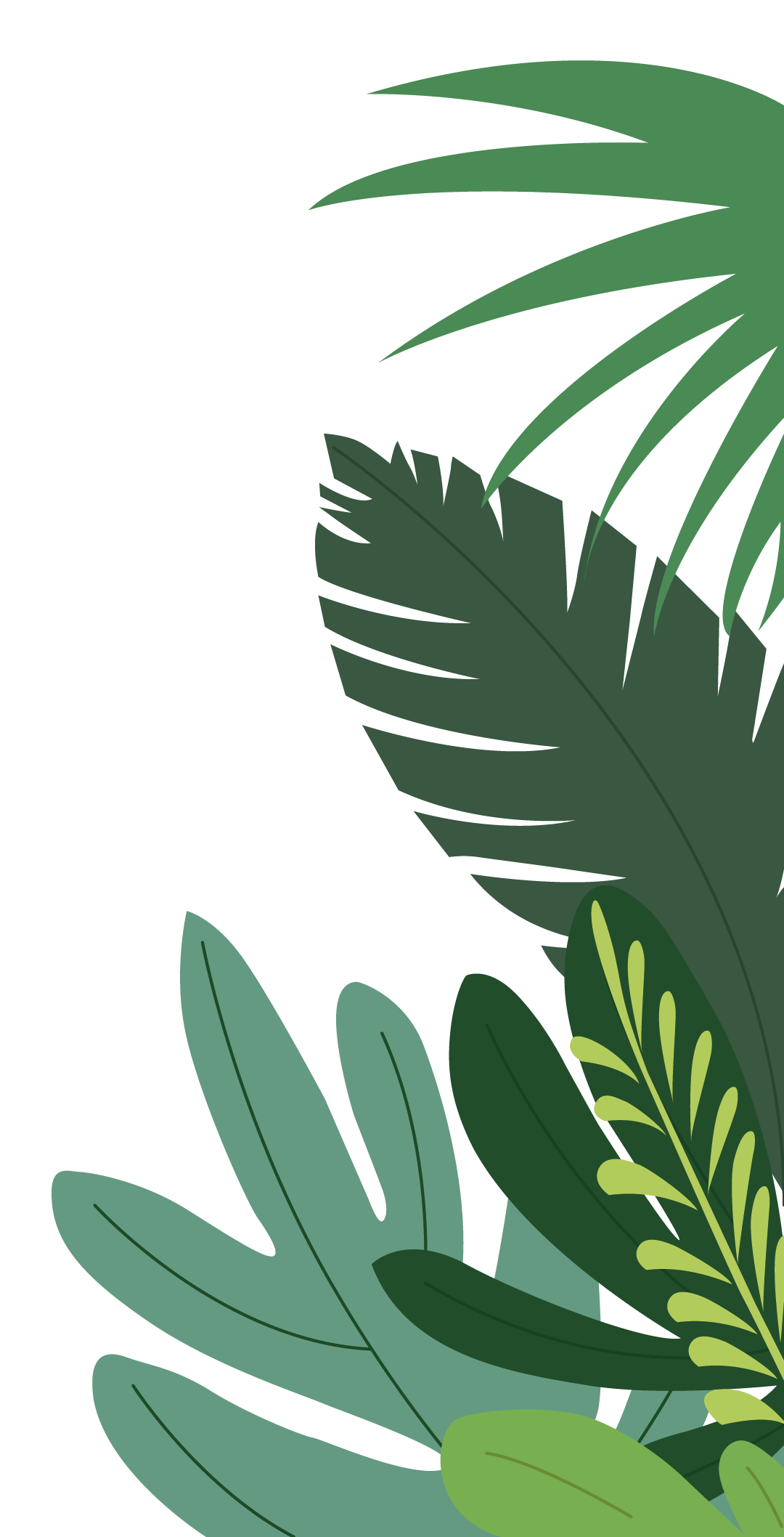 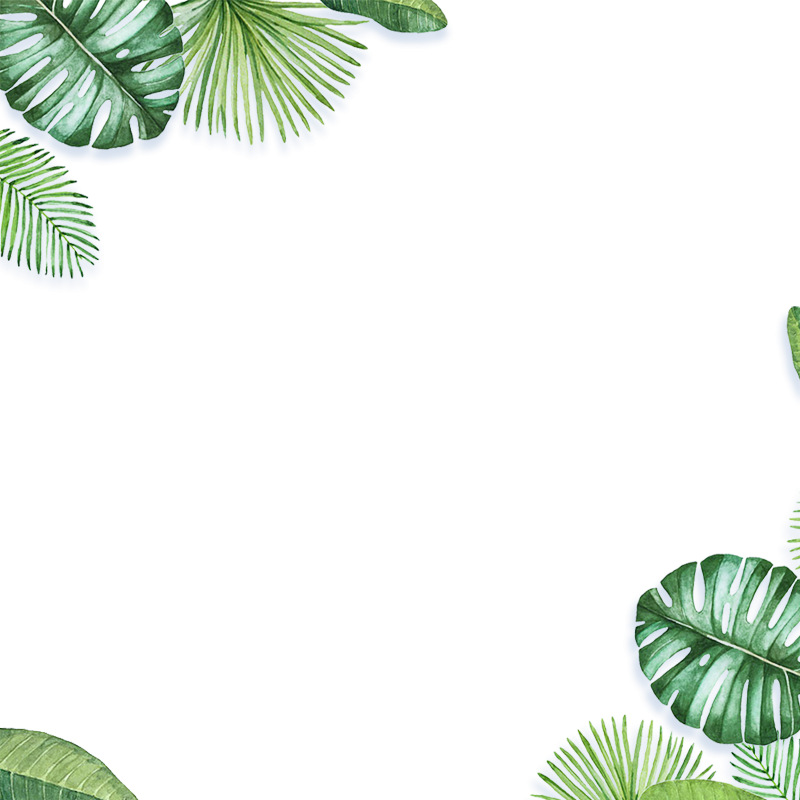 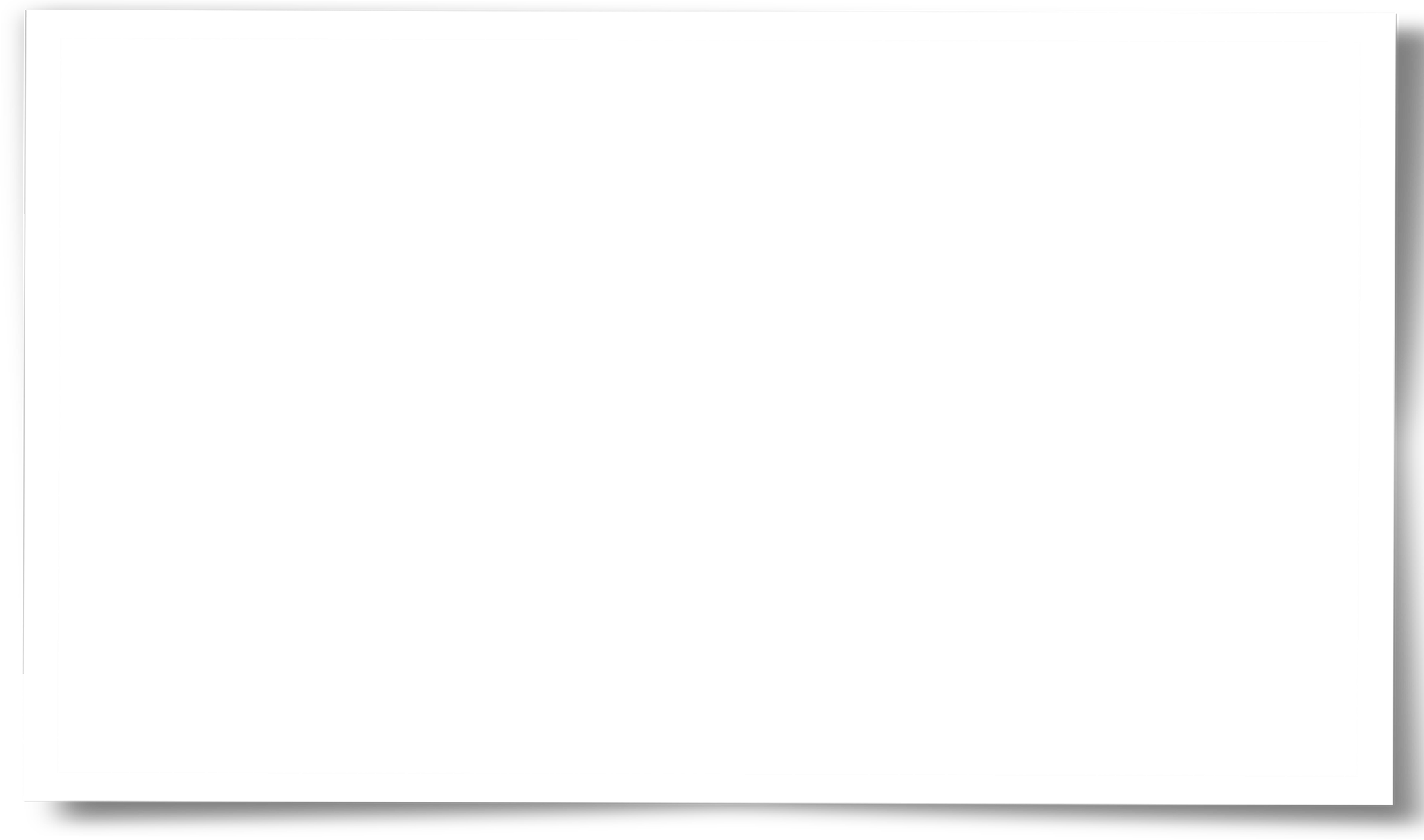 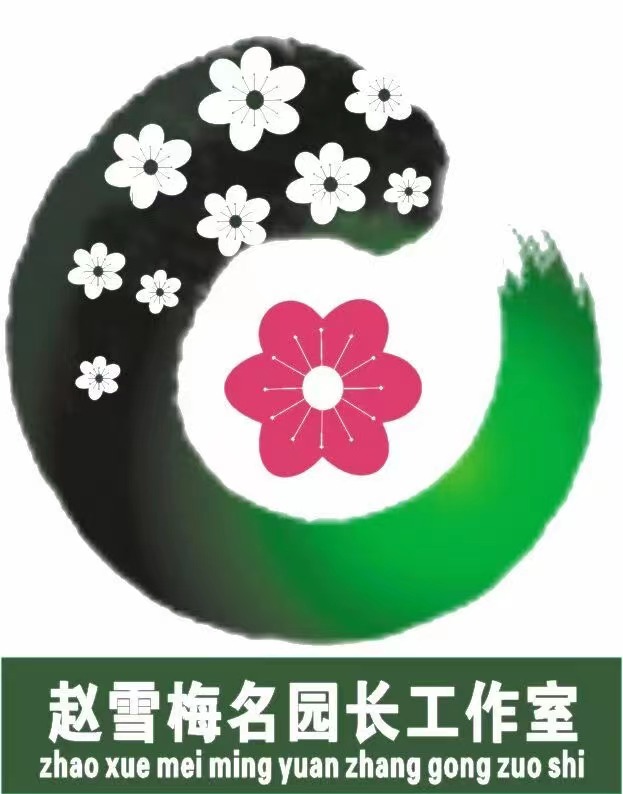 在园本教研中成长
| 泸县城东幼儿园  |
莫乾梅
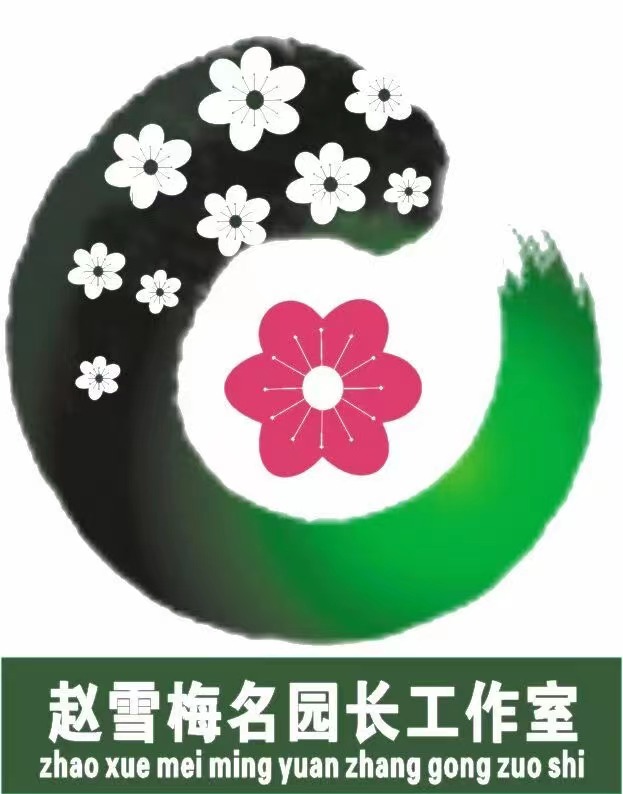 前言
园本教研源于园本培训，都是为了满足幼儿园和教师的发展目标和需求而组织进行的。园本教研在于让教师通过开展积极有效地教学研究活动，切实提高教师课程实施和教学实践的质量，并在这个过程中促进教师专业发展。我认为开展园本教研要努力做到以下几个结合，才能确保园本教研活动有序、高效地顺利进行，并促进教师个人的成长。
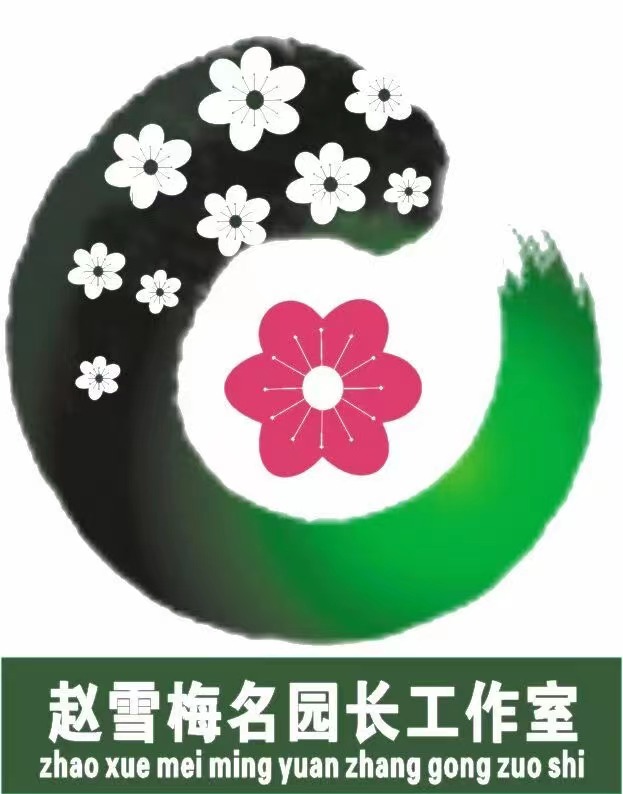 目录
01
02
03
04
行动与研究相结合
教研与科研有机结合
自我引领和专家引领相结合
教研机制和激励保障相结合
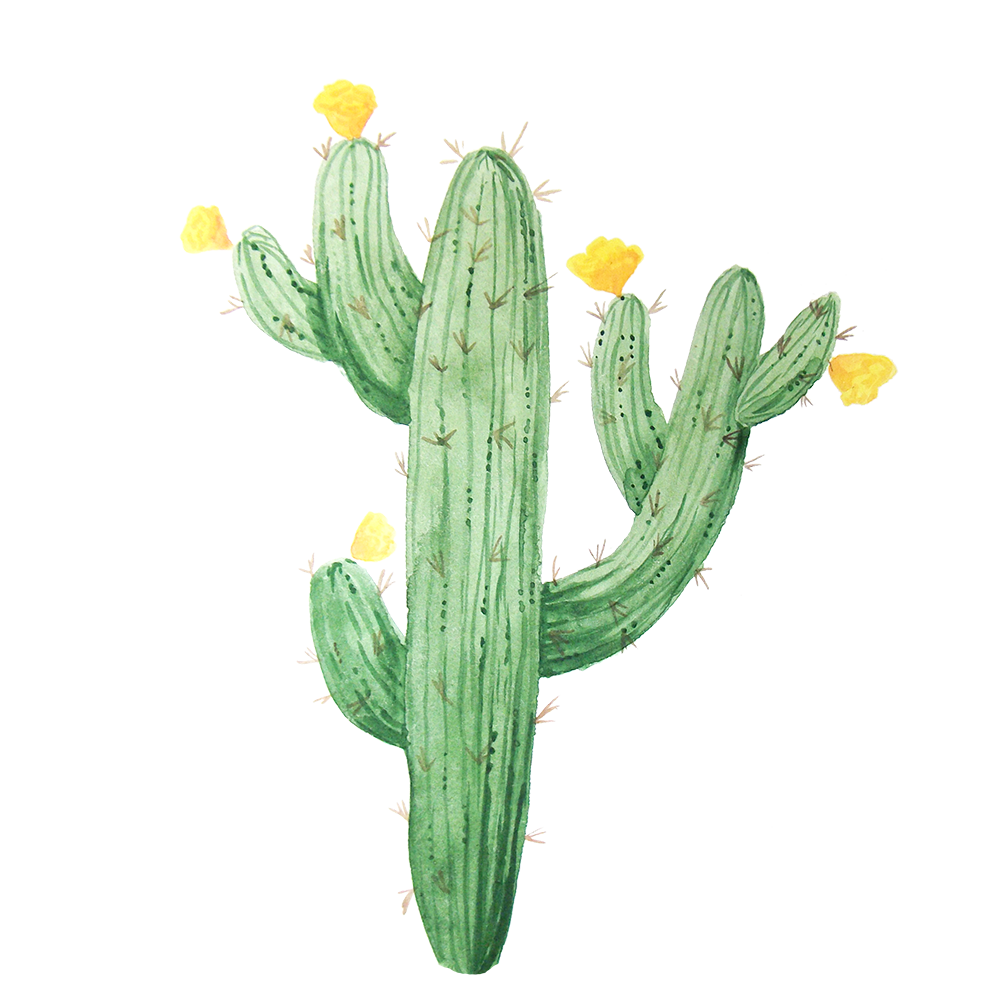 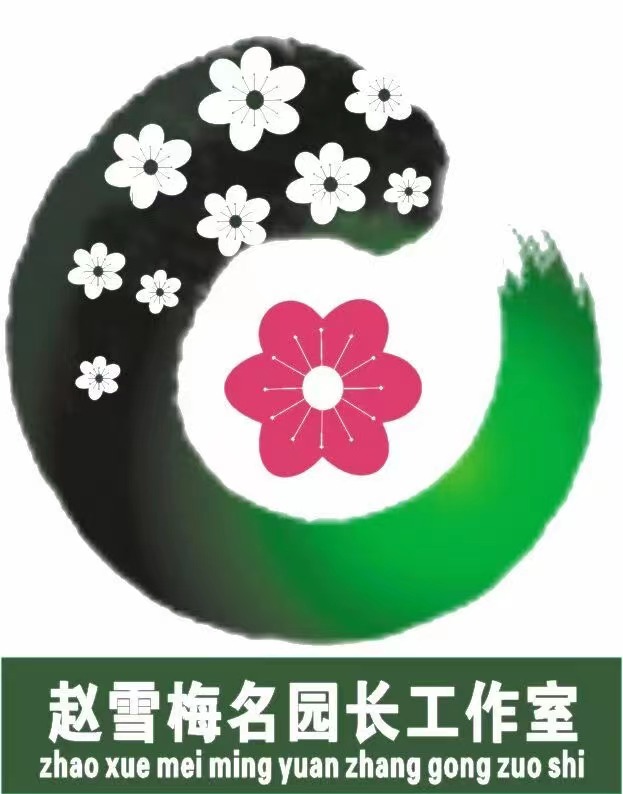 01
行动与研究相结合
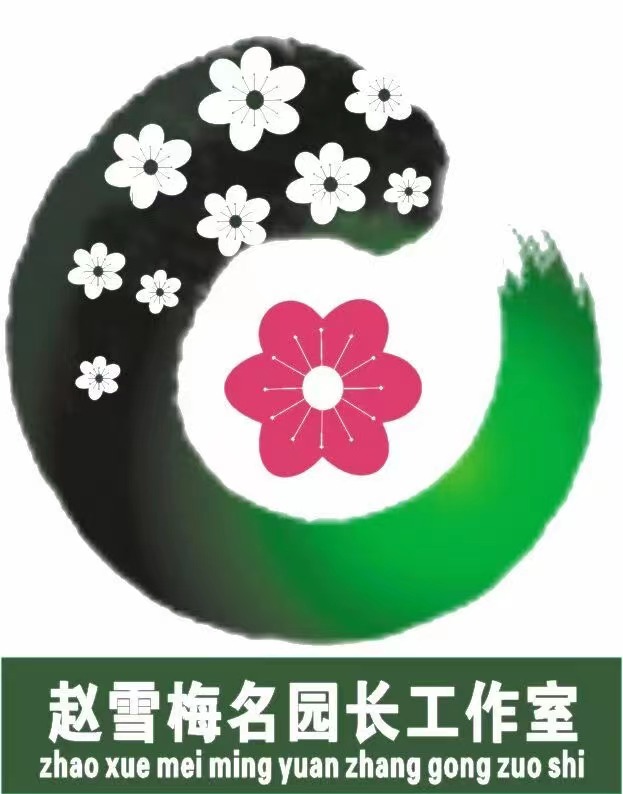 我们幼儿园每学期结合幼儿园和教师实际需要解决的问题，设计研究主题，举办主题研讨活动，通过精心研讨，集体备课，精心设计教学方案，课堂教学全方位开放，组织教师听课，评课，进行反思交流。整体活动体现以下的教研流程:
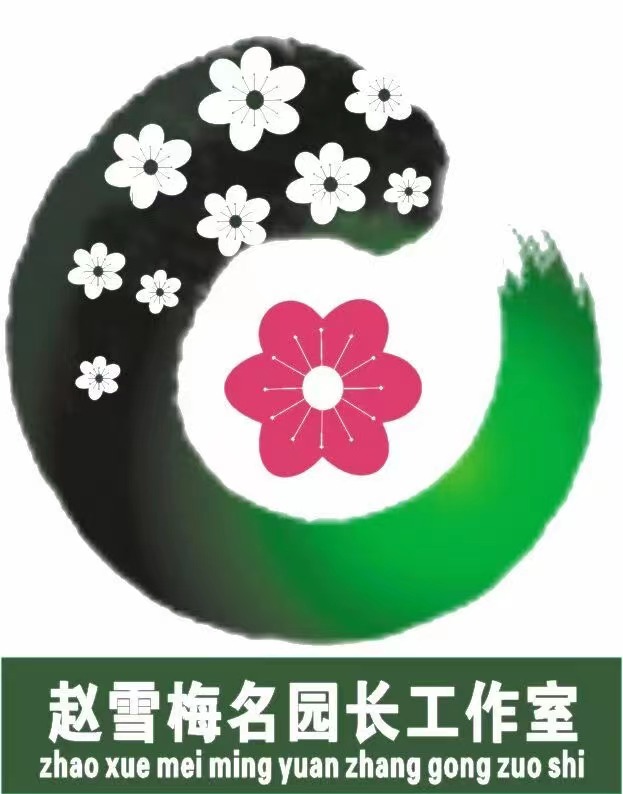 观摩
实践
听教师的课，看优质课录像，并结合自己的教学实际参加讨论，提出问题。
根据教学设计，个人进行实际操作，进行观摩。
思考
反思
寻找解决问题的途径和突破口，个人和同行共同学习、探讨。
根据教研主题和要求，对教学的行为和结果进行反思。
设计
再设计
根据思考和探讨的结果，设计解决问题的教学课例，个人说课，同行交流经验和进行指证。
进行课堂评价，个人根据反思的结果和同行评价对课堂教学进行重新设计，优化教学。
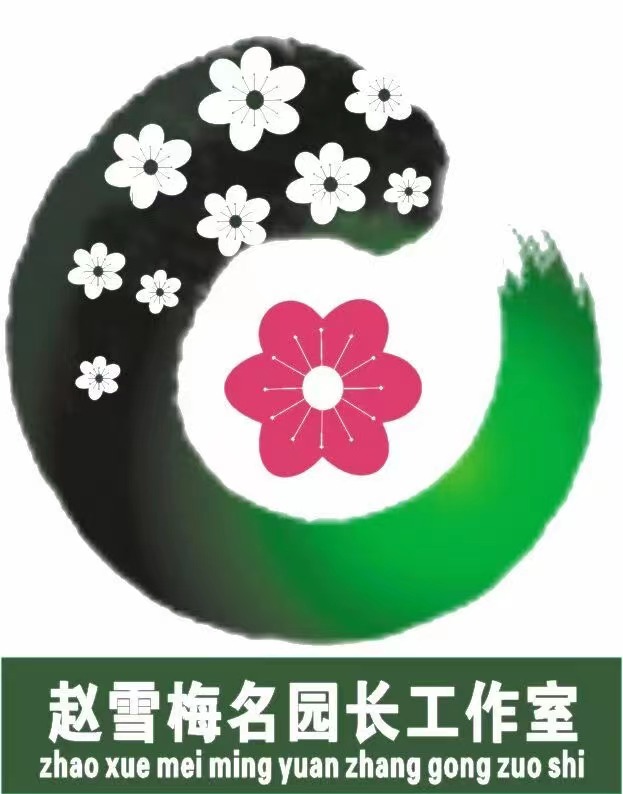 主题教育活动会变的颜色失败的原因：
由于教师在活动中没有较好地抓住孩子的兴趣点；
设计的活动环节太多，而每一环节的探究又流于形式，缺少适时适度地提问，引导，造成了教师与孩子在某些环节上的不和谐，教育目标没有达成。
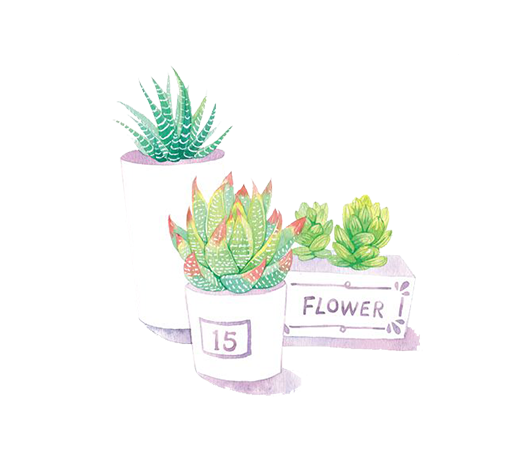 教师在活动中应该给予孩子什么样的支持?
让孩子探究是为了什么?
你认为应该怎样设计这个活动等等。
提高活动的积极性和效果
探究和学习的原动力
设计活动的环节上也应该少而精
抓住幼儿的兴趣点
反思
给予幼儿充分的时间和空间来进行探索，找出问题的答案
进行适时适度的引导
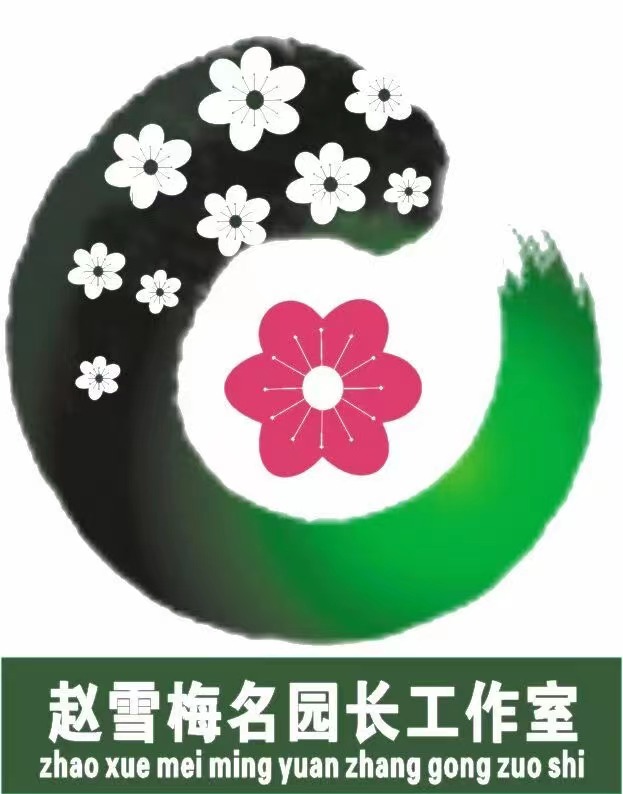 老师们认识到兴趣是幼儿活动必不可少的主观前提
让教师亲历课前设计
观摩现场--评议讨论--调整改进--再次实践--再次研讨的全过程
突出教师的自我反思、同伴互助、专业引领三个核心要素，借助鲜活的实例去经历理论到实践、实践到理论、理论再到实践的多次磨合、印证，促进教师教育教学行为的改进，使教师的专业发展真正得以实现。
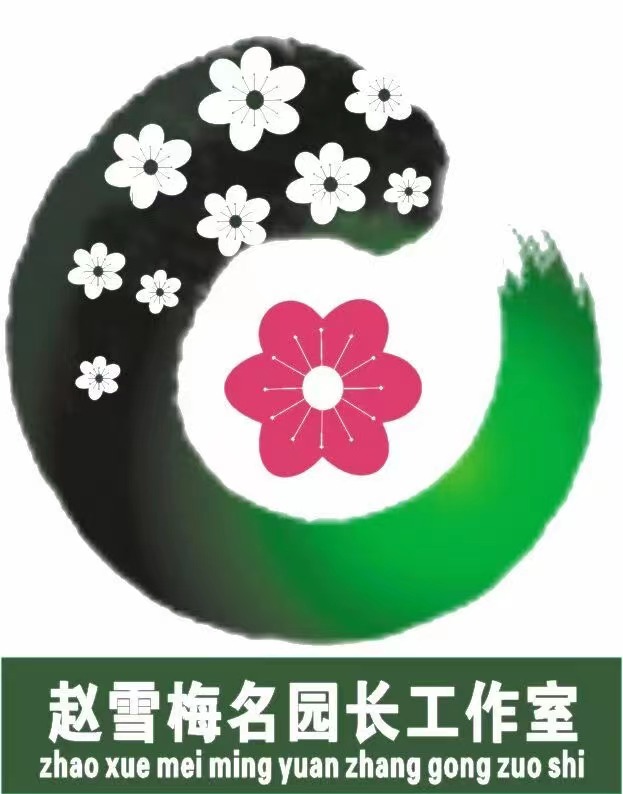 通过组织教师开展多种形式的案例研究
亲历
观摩
突出
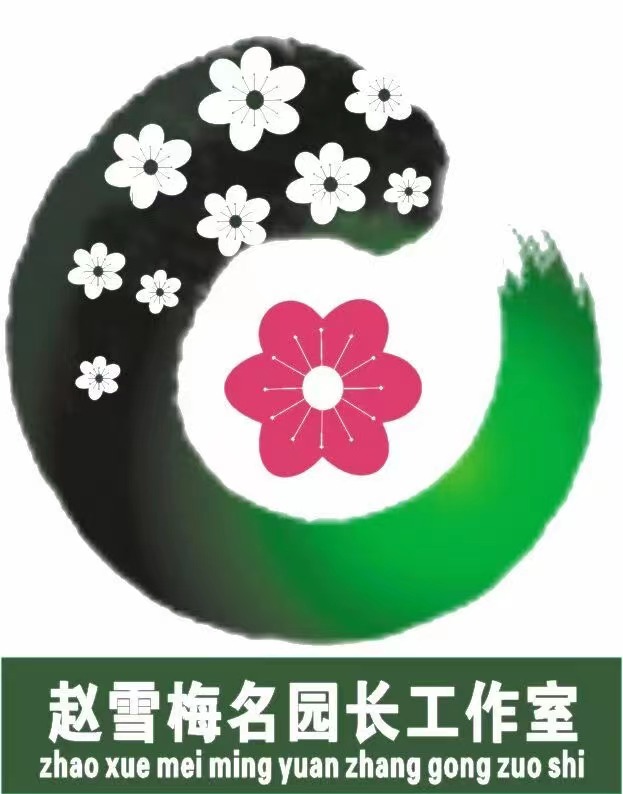 02
教研与科研有机结合
此处添加详细文本描述，建议与标题相关并符合整体语言风格，语言描述尽量简。尽量将每页幻灯片字数控制在 。
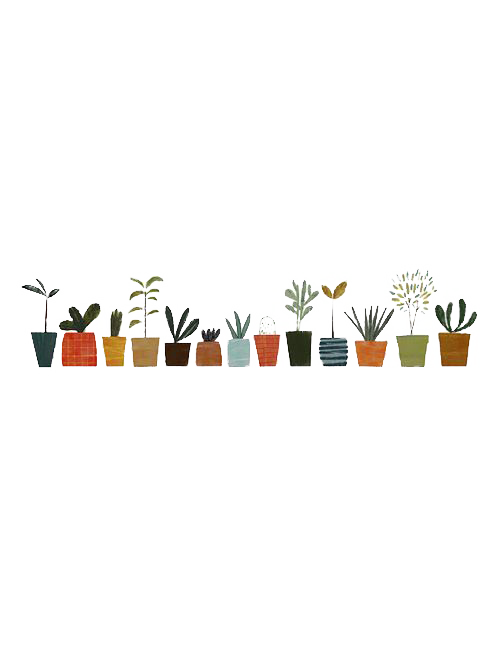 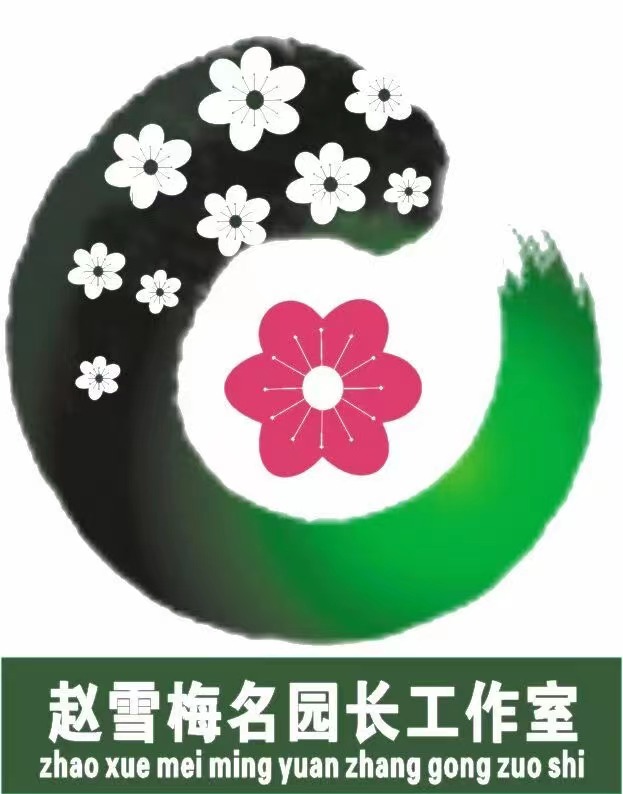 以园为本的教学研究是一种以课程实施过程中幼儿园所面对的各种具体问题为对象的理论指导下的实践性研究，既注重切实解决实际问题，又注重概括、提升,总结经验，探索规律，是一种实实在在的教育科研。
1
2
开展园本教研的过程中
在这一过程中
教师逐步认识教育科研，对教育科研产生兴趣，使广大教师能主动参与教育科研
再引导教师在纷繁的问题中选取有一定价值和一定可行性的问题，上升为课题，提出设想，大胆进行追踪尝试，及时总结经验，不断进行反思改进，使老师们自觉把自身的教育研究和课题结合起来，使学习、实践、研讨更加明确化、规范化、科学化。
我们鼓励教师选取教学实践中碰到的一个具体问题，
学一点相关理论，
作一点思考，
大胆进行改革实验，
不断进行总结提高，取得突破。
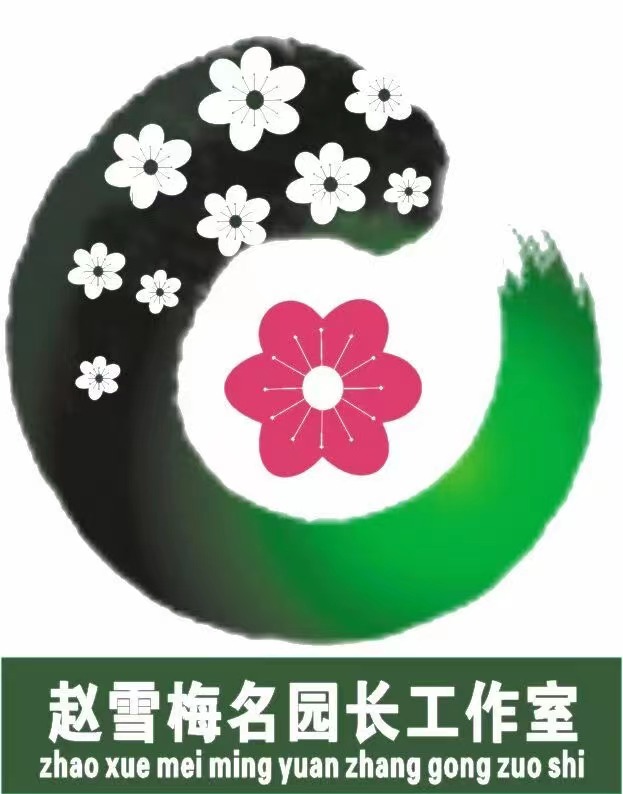 例如：在教学实践中如何通过幼儿成长档案对幼儿进行客观的发展性评价是教师在实践中所遇到的共性问题
促进了教师对幼儿各年龄段思维、能力的发展有了更深刻的理解和掌握
提升了教师的教育理论修养
提高了教育质量
应该评价什么，
收集什么样的资料，
怎样体现幼儿个性化的发展，
如何通过评价指导教学等等，
围绕教师急需解决的问题，
围绕五大领域课程内容设计评价表
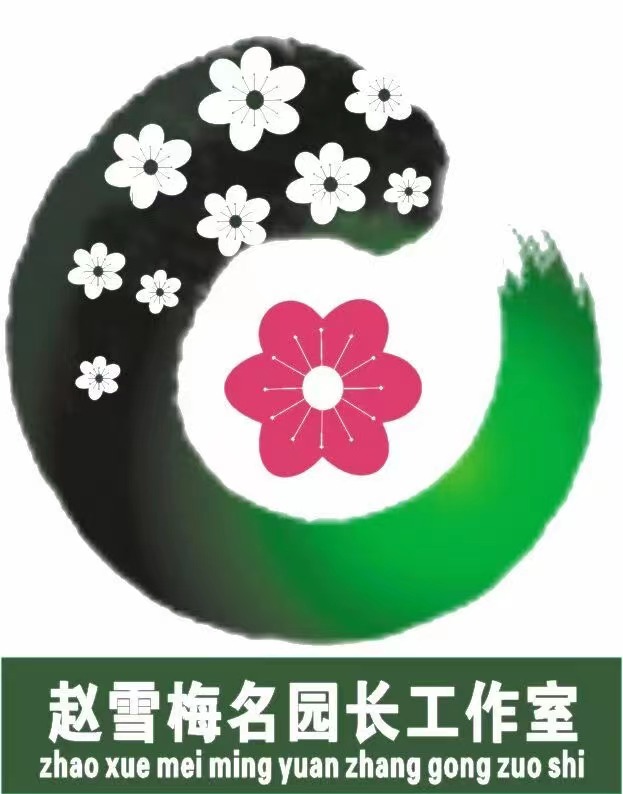 03
自我引领和专家引领相结合
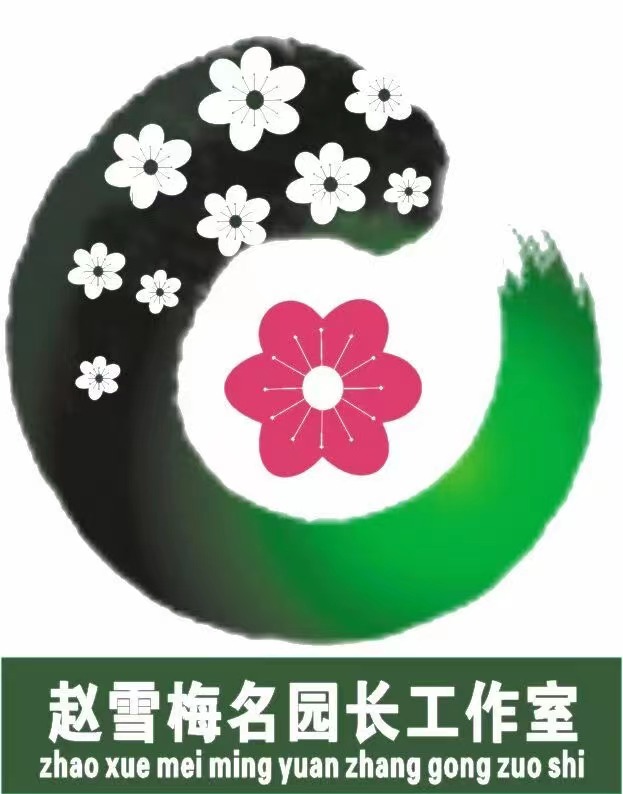 教师专业成长与发展首先是教师自我引领的过程,他们有能力对自己的教育教学行为进行思考、研究、改进。
鼓励教师进行多元化的学习
我们在教师群体中大力宣传终身学习的意义
向书本学、同伴学、网络学，走出去学等等
树立终身学习的理念
把教室、办公室变成研究室，做到园本教研日常化、平常化、真切化、生活化，
在自由民主的氛围中有话说，说真话，有事做，做真事，各抒己见，各尽其才，在交流中碰撞，在碰撞中擦出智慧的火花，使园本教研成为一个开放、民主、有效的教研机制。
有意识地为教师建立不受时间、空间限制，即时交流、随地研讨的松散型的园本教研机制，
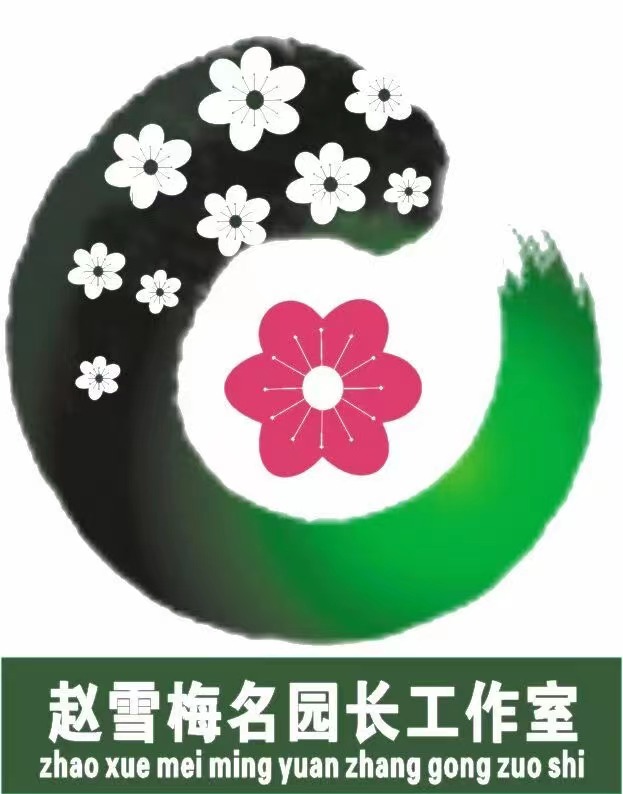 在加强园本教研中共同交流研讨的同时
做到
建立
演变
“
“
“
03
02
01
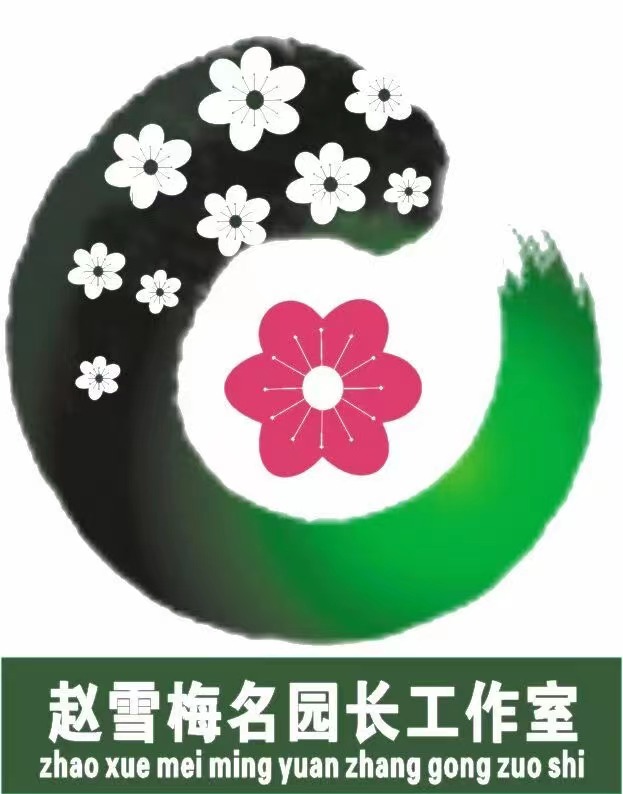 理论与实践关系的重建
为教师购买了多元智能与儿童学习活动多元智能与儿童评价多元智能与多元评价等书籍，并从网上下载了许 多相关的理论提供给教师，让教师通过学习，了 解相关的理论
从网上下载了许 多相关的理论提供给教师，让教师通过学习，了 解相关的理论
按年龄组组织教师多次的研究讨论，确定了半年的教学评价表。
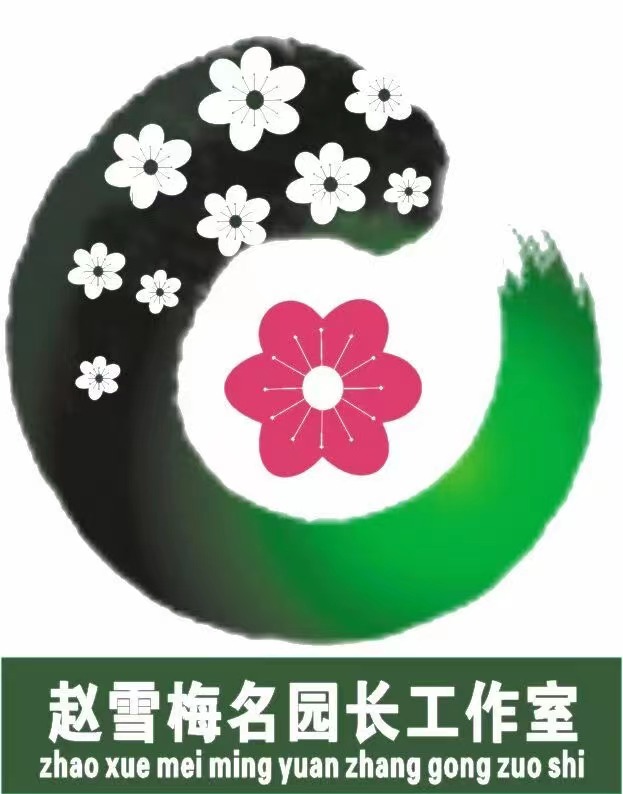 04
教研机制和激励保障相结合
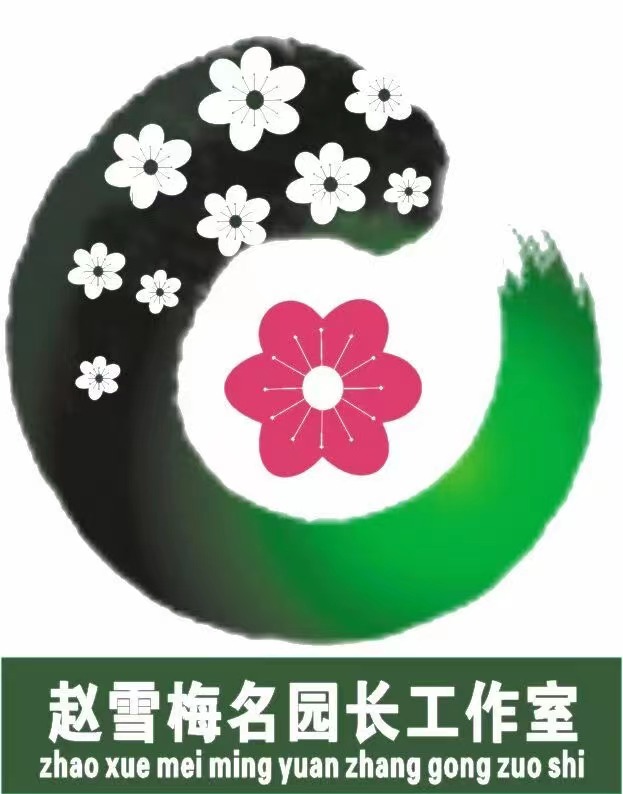 建立以园为本的教研制度，能把教师的教学实践与研究融为一体，使它成为教师专业持续发展、能力不断提高的过程。在幼儿园的研究风气尚未真正形成的状况下，要使园本教研成为教师的自觉自愿行为，必须有一定的制度进行规范。例如某校采取五个一的新课程校本教研办法，即每位教师每周学习一篇课改理论文章，每周至少听一堂课，每周写一次教学反思，每学期至少上一-堂研讨课，每学期写一篇典型案例或研讨论文。在实践中建立起理论学习制度、教学反思制度、对话交流制度、课题研究制度。我们幼儿园也建立相应的激励机制，制定 《教学工作月考核细则》、《教科研工作奖惩 条例》等，把教师参与园本教研的情况，发表或获奖的科研论文等，作为评先评优、晋升晋级、职务评聘的重要参考。做好经费保障，为教研组、教师的教研工作提供必需的经费支持，购置必要的设备,为教师自觉参与园本教研提供保障。
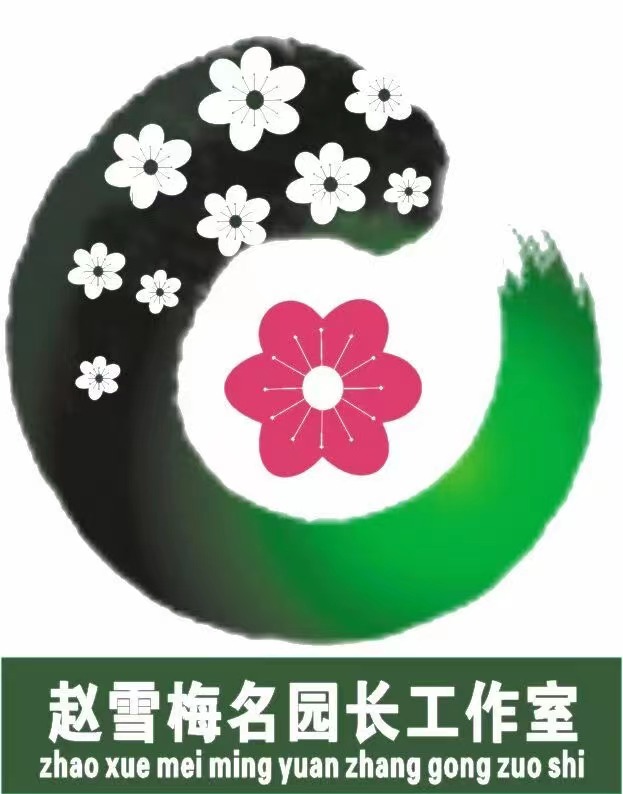 结语
园本教研直接来源于幼儿园和教师的需求，即幼儿园中出现的问题是研究起点，解决这些问题是课题的归宿，即服务于实践，在实践中不断转变教师的角色，直接地促进教师转变教育观念，将新理念直接转化为教师的教育教学行为，提高教育教学水平，真正地促进教师专业化的发展
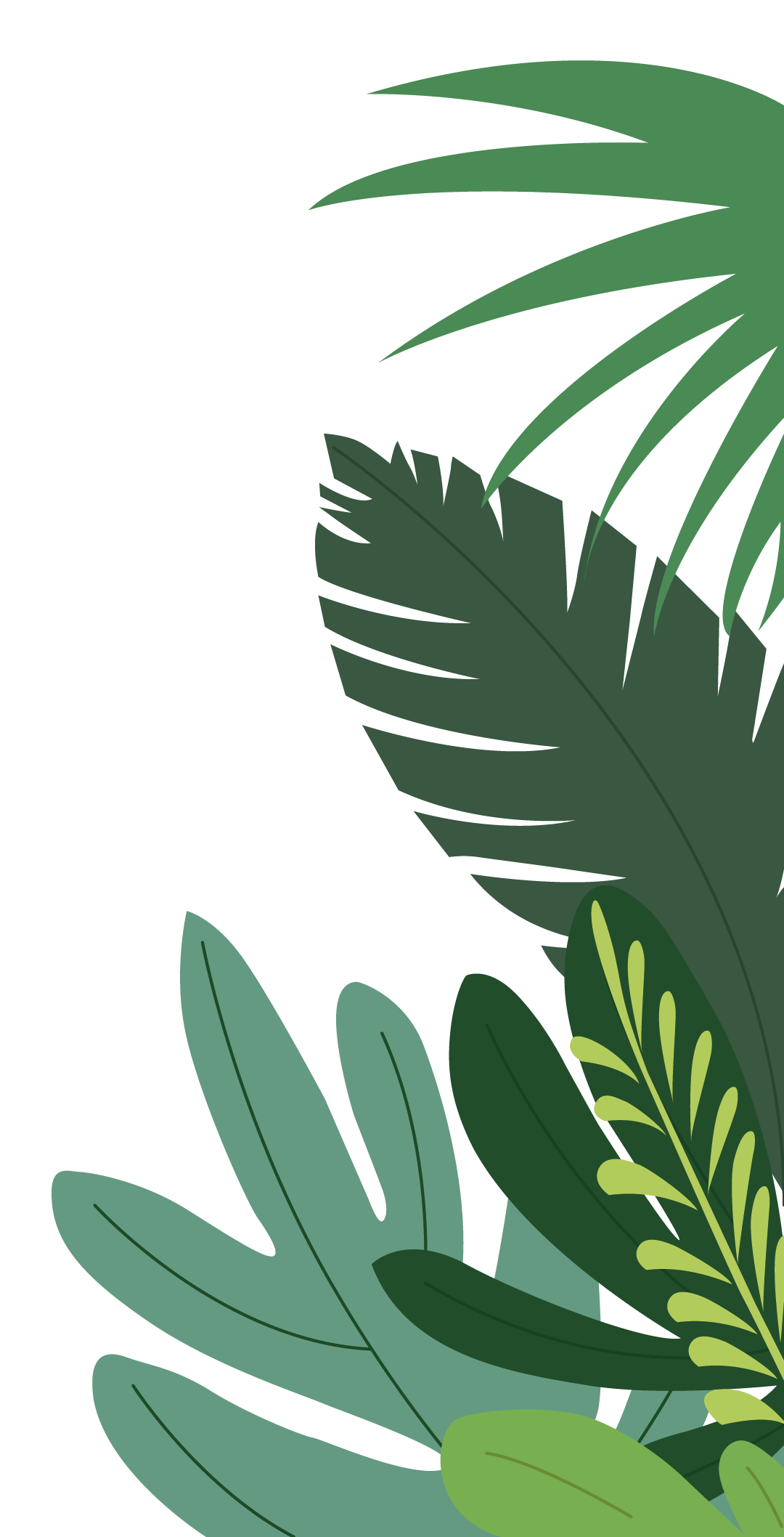 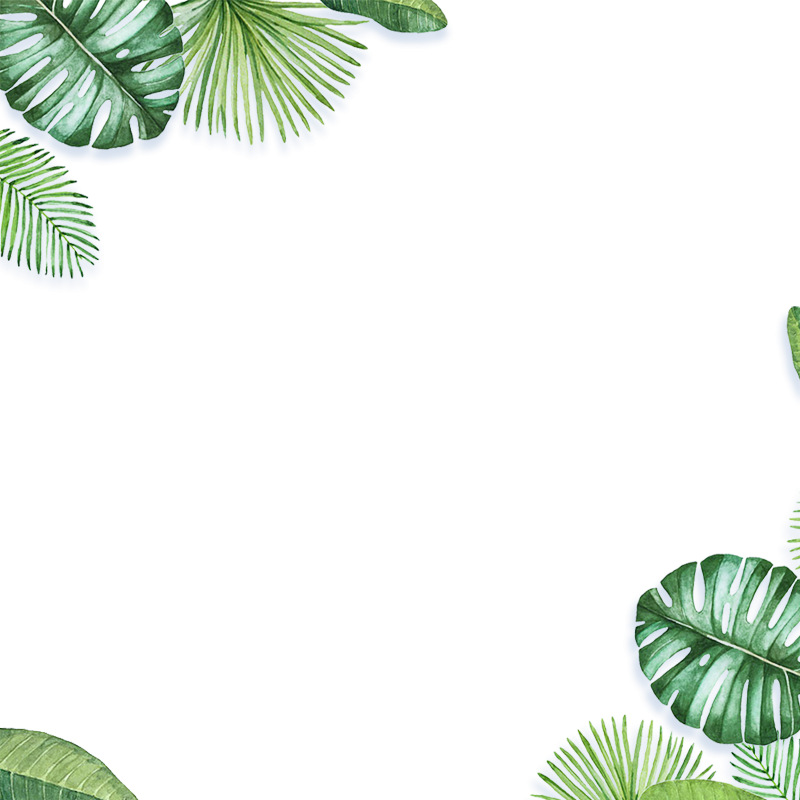 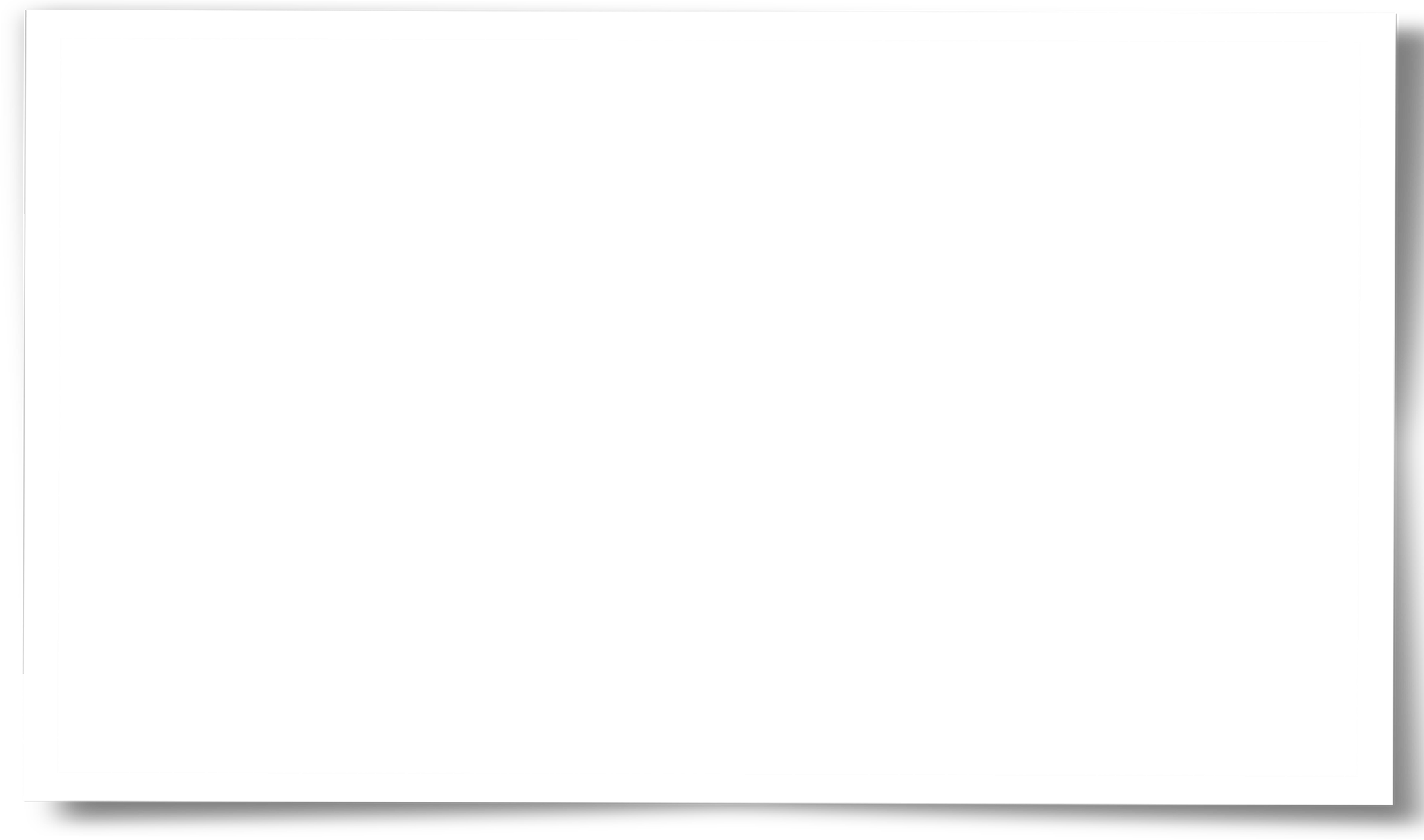 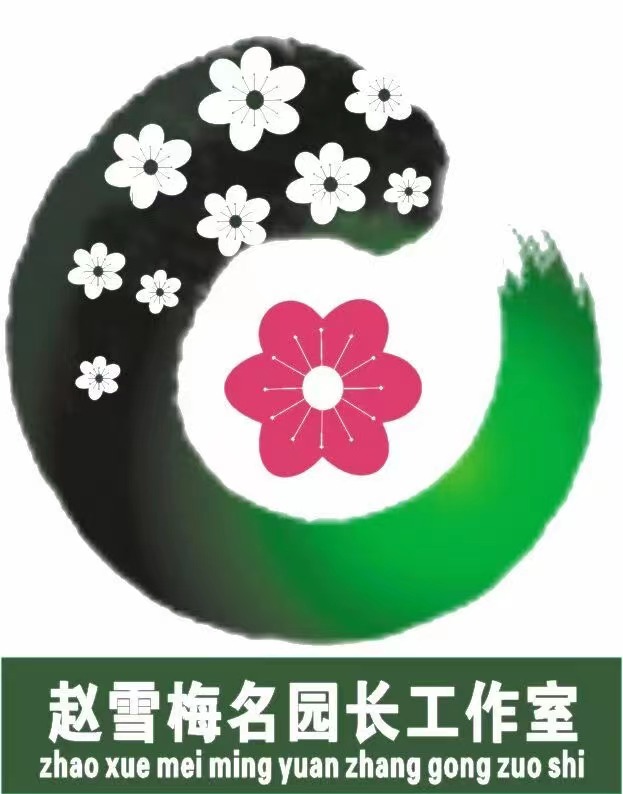 感谢聆听！
| 泸县城东幼儿园  |
莫乾梅